CryptographyCS 555
Week 11: 
Formalizing Public Key Crypto
Fixes for Plain RSA
Applications of DDH
Factoring Algorithms, Discrete Log Attacks + NIST Recommendations for Concrete Security Parameters
Readings: Katz and Lindell Chapter 8.4 & Chapter 9
1
Spring 2021
2
Public Key: pk
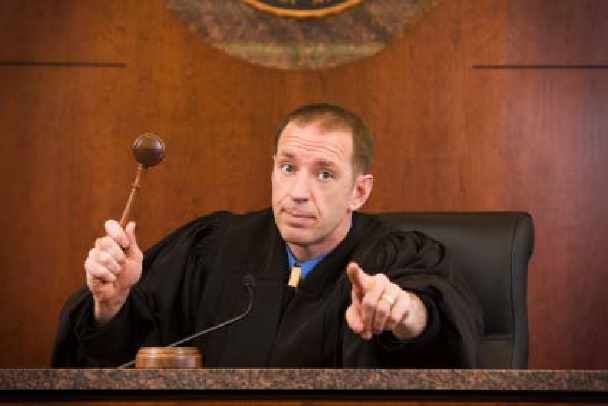 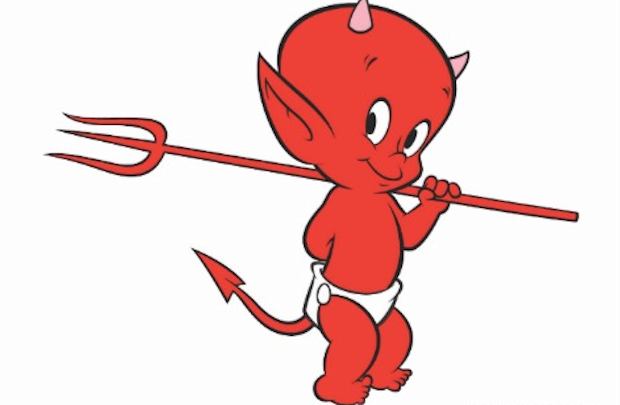 …
…
b’
Random bit b
(pk,sk) = Gen(.)
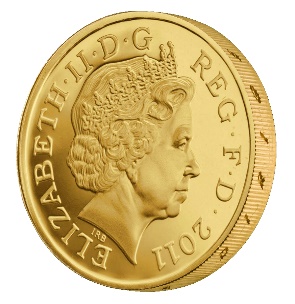 3
Encrypting Longer Messages
4
Encrypting Longer Messages
5
Encrypting Longer Messages
6
Achieving CPA and CCA-Security
Plain RSA is not CPA Secure (therefore, not CCA-Secure)

El-Gamal (future) is CPA-Secure, but not CCA-Secure

Tools to obtain CCA-Security in Public Key Setting
Key Encapsulation Mechanism
RSA-OAEP (proof in random oracle model) 
Cramer-Shoup (first provably secure construction using standard assumptions (DDH))
7
Key Encapsulation Mechanism (KEM)
8
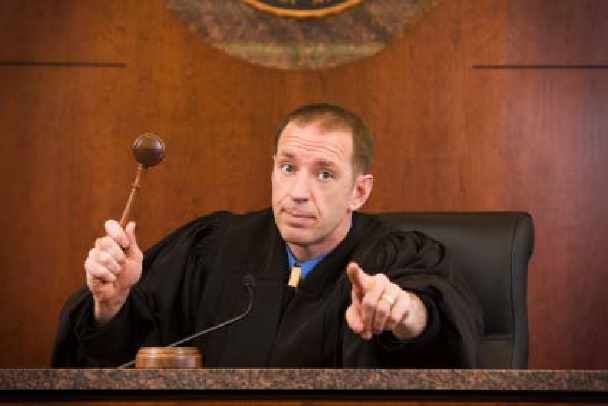 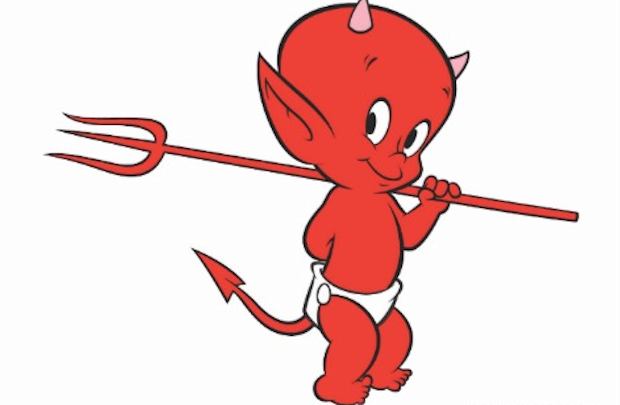 …
b’
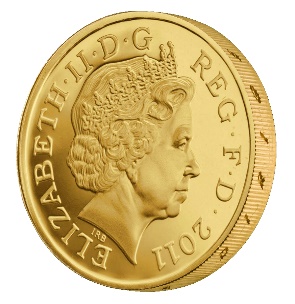 9
CCA-Secure Encryption from CCA-Secure KEM
10
CCA-Secure Encryption from CCA-Secure KEM
11
CCA-Secure Encryption from CCA-Secure KEM
12
CCA-Secure Encryption from CCA-Secure KEM
13
Recap RSA-Assumption
14
CCA-Secure KEM in the Random Oracle Model
15
Using a CCA-Secure KEM
16
Using a CCA-Secure KEM
17
RSA-OAEP (Optimal Asymmetric Encryption Padding)
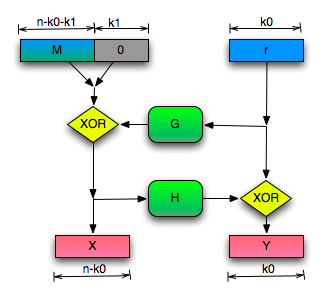 18
RSA-OAEP (Optimal Asymmetric Encryption Padding)
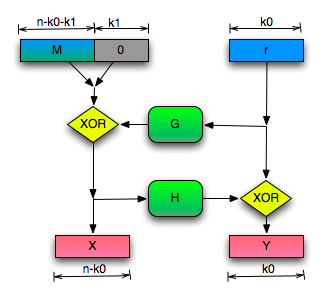 Theorem: If we model G and H as 
Random oracles then RSA-OAEP is
a CCA-Secure public key encryption scheme
(given RSA-Inversion assumption).

Bonus: One of the fastest in practice!
19
PKCS #1 v2.0
Implementation of RSA-OAEP

James Manger found a chosen-ciphertext attack.

What gives?
20
PKCS #1 v2.0 (Bad Implementation)
21
PKCS #1 v2.0 (Attack)
22
Week 11: Topic 1: Discrete Logarithm Applications
Diffie-Hellman Key Exchange
Collision Resistant Hash Functions
Password Authenticated Key Exchange
23
Diffie-Hellman Key Exchange
24
25
Diffie-Hellman Key-Exchange is Secure
26
Diffie-Hellman Assumptions
27
Diffie-Hellman Key Exchange
28
Diffie-Hellman Key-Exchange is Secure
29
Diffie-Hellman Key Exchange
30
Man in the Middle Attack (MITM)
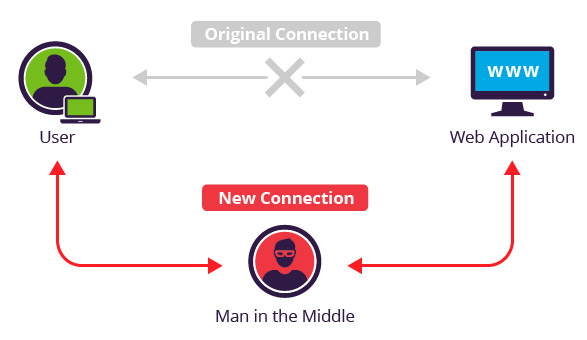 31
Man in the Middle Attack (MITM)
32
Man in the Middle Attack (MITM)
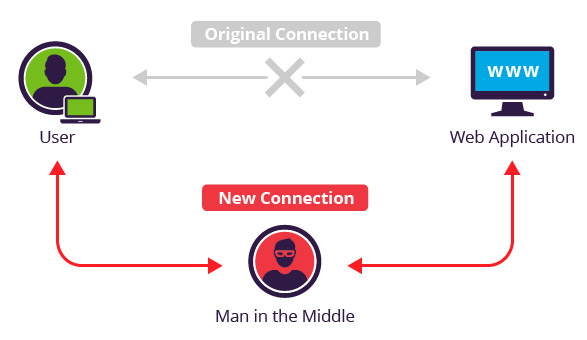 33
Discrete Log Experiment DLogA,G(n)
34
Collision Resistant Hash Functions (CRHFs)
35
Collision Resistant Hash Functions
36
Collision Resistant Hash Functions
37
Collision Resistant Hash Functions
38
Digital Signatures (Part 1)
39
Recap
CPA/CCA Security for Public Key Crypto
Key Encapsulation Mechanism
El-Gamal/RSA-OAEP
40
What Does It Mean to “Secure Information”
Confidentiality (Security/Privacy)
Only intended recipient can see the communication
Integrity (Authenticity)
The message was actually sent by the alleged sender
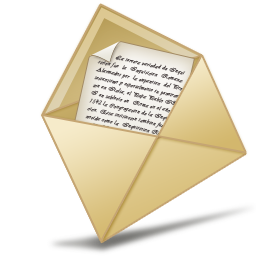 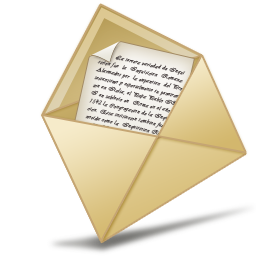 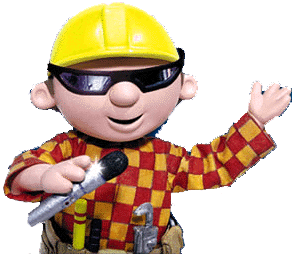 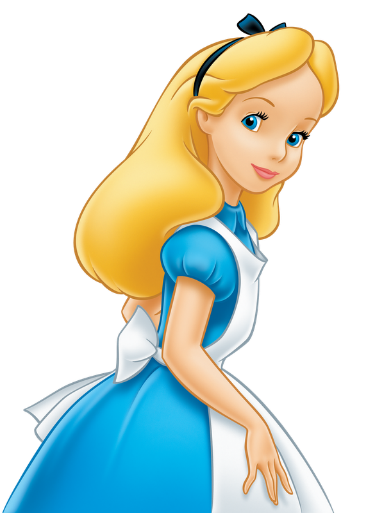 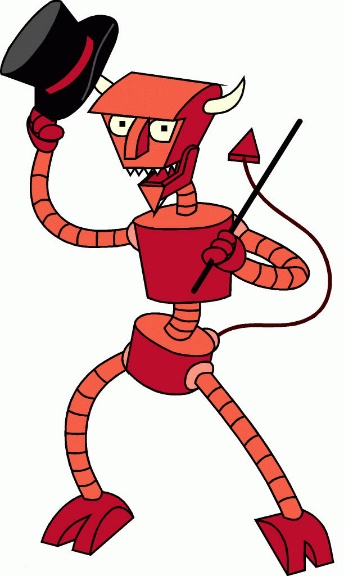 We need to break up -Bob
I love you Alice… - Bob
Alice
Bob
41
Encryption/MACs/Signatures
(Public/Private Key) Encryption: Focus on Secrecy 
But does not promise integrity

MACs/Digital Signatures: Focus on Integrity
But does not promise secrecy

Digital Signatures
Public key analogue of MAC
42
Digital Signature Scheme
Alice must run key generation algorithm in advance an publishes the public key: pk
Assumption: Adversary only gets to see pk (not sk)
43
Digital Signature: Application
Verify updates to software package

Vendor generates (sk,pk) for Digital Signature scheme and packages pk in the original software bundle

An update m should be signed by vendor using secret key sk

Security: Malicious party should not be able to generate signature for new update m’
44
Digital Signature vs MACs
Application: Validate updates to software

Problem can be addressed by MACs, but there are several problems

MAC Key Explosion: Vendor must generate separate update keys for each user.
Thought Question: Why not use a shared Private key?
MACs are Non-Transferable: If Alice validates an update from vendor she can not convince Bob that the update is valid 
Bob needs to receive MAC directly from vendor
45
Digital Signatures vs MACs
Publicly Verifiable

Transferable
Alice can forward digital signature to Bob, who is convinced (both Alice and Bob have the public key of the vendor)
Non-repudiation
Can “certify” a particular message came from sender
MACs do not satisfy non-repudiation
Suppose Alice reveals a shared key KAB along with a valid MAC tag for a message m to a judge. 
The judge should not be convinced the message was MACed by Bob. Why not?
46
Public Key: pk
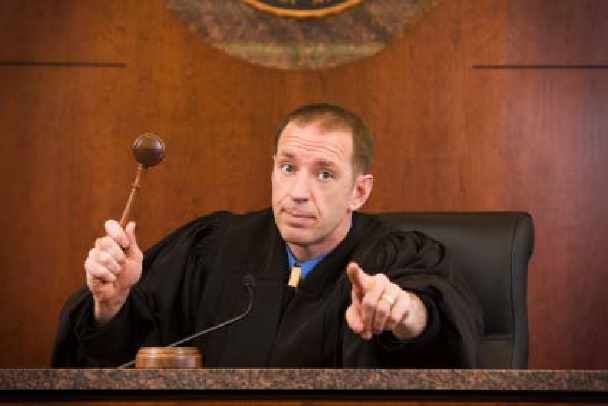 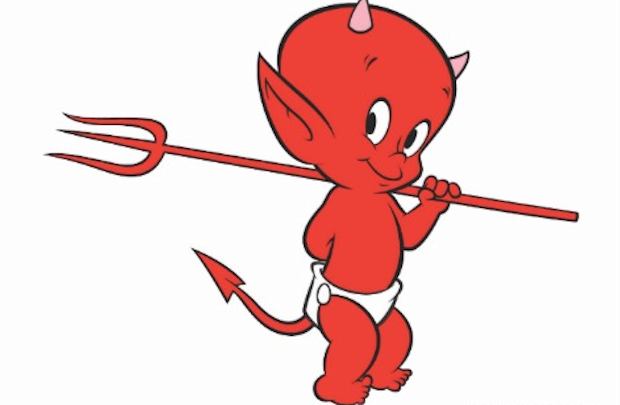 m1
m2
…
(pk,sk) = Gen(.)
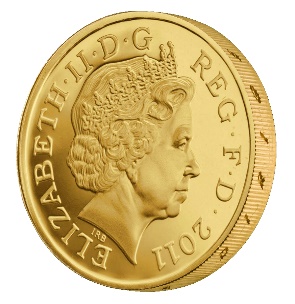 47
Public Key: pk
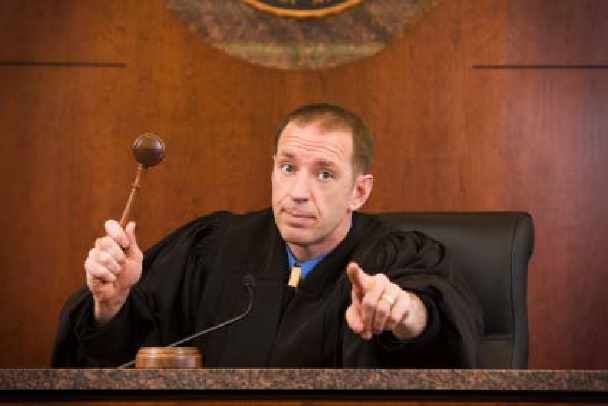 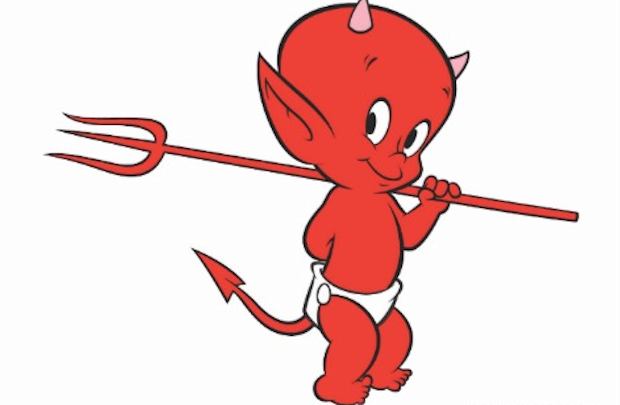 m1
m2
…
Random bit b
(pk,sk) = Gen(.)
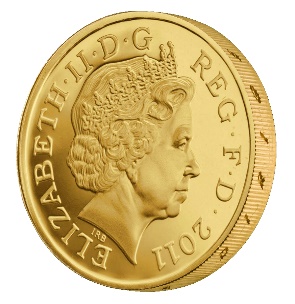 48
Existential Unforgeability
49
Plain RSA Signatures
50
No Message Attack
51
RSA-FDH
52
RSA-FDH
53
RSA-FDH
54
RSA-FDH
55
Week 11: Topic 2: Factoring Algorithms, Discrete Log Attacks + NIST Recommendations for Concrete Security Parameters
56
Pollard’s p-1 Algorithm (Factoring)
57
Pollard’s p-1 Algorithm (Factoring)
58
Pollard’s p-1 Algorithm (Factoring)
59
Pollard’s p-1 Algorithm (Factoring)
60
Pollard’s p-1 Algorithm (Factoring)
Option 1: To defeat this attack we can choose strong primes p and q
A prime p is strong if (p-1) has a large prime factor
Drawback: It takes more time to generate (provably) strong primes

Option 2: A random prime is strong with high probability

Current Consensus: Just pick a random prime
61
Pollard’s Rho Algorithm
62
Pollard’s Rho Algorithm
63
Pollard’s Rho Algorithm
64
Pollard’s Rho Algorithm
65
Pollard’s Rho Algorithm
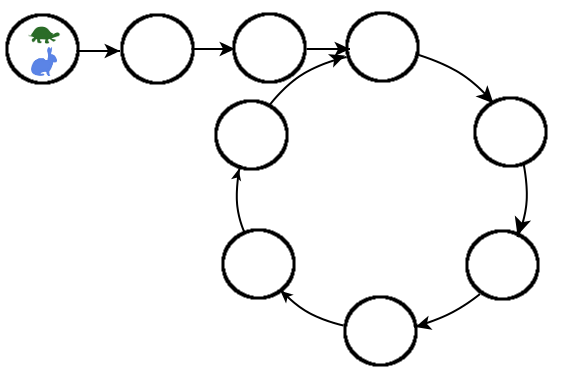 66
Pollard’s Rho Algorithm
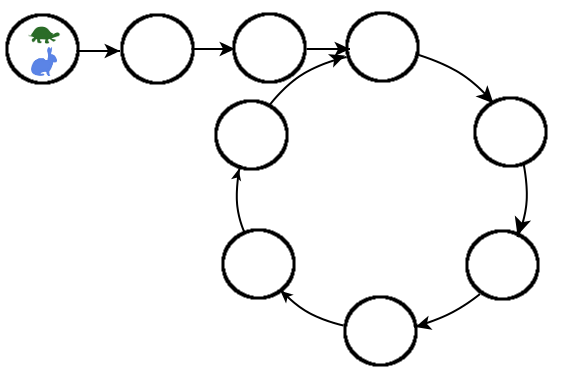 67
Pollard’s Rho Algorithm
68
Pollard’s Rho Algorithm
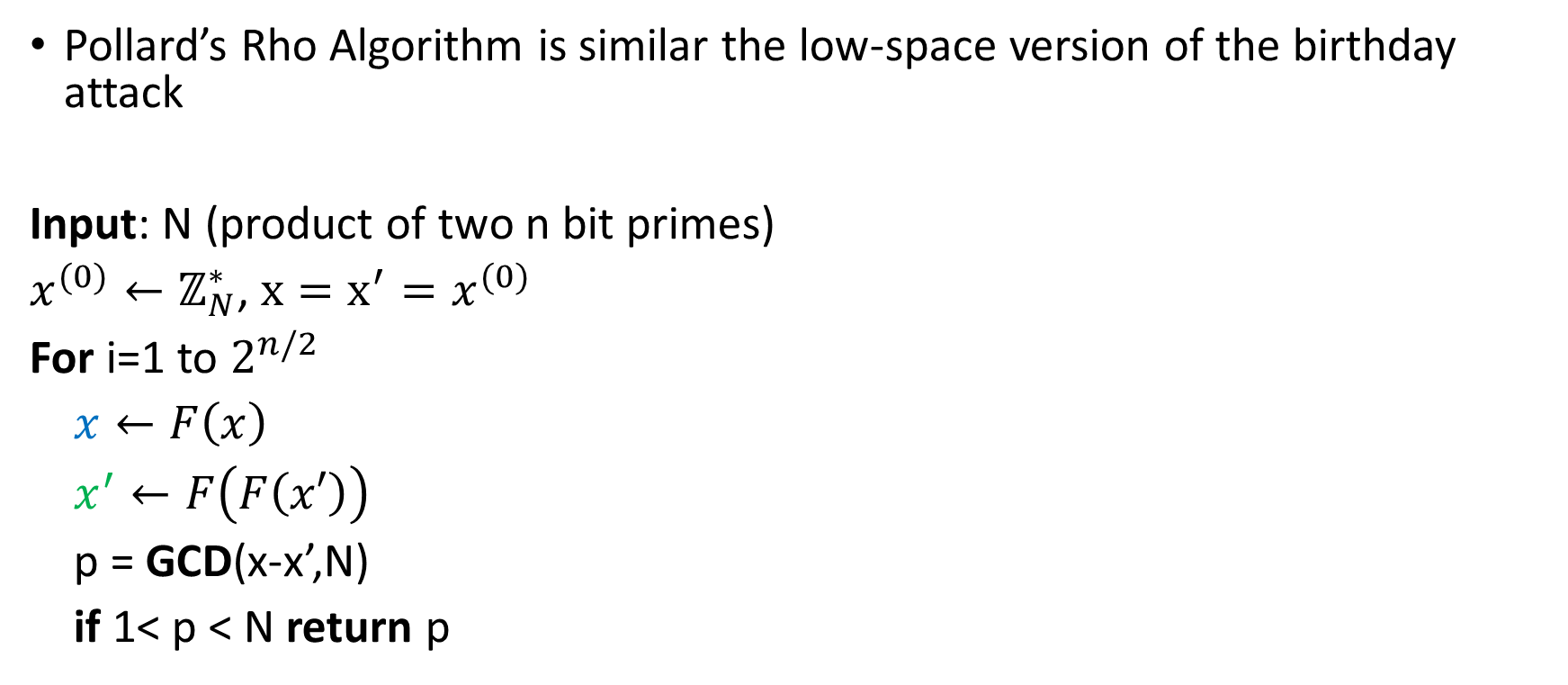 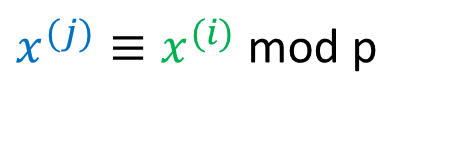 69
[Speaker Notes: Proof: First part of claim states that there is a cycle. If there is such a cycle we will detect it]
Pollard’s Rho Algorithm (Summary)
70
Quadratic Sieve Algorithm
71
Quadratic Sieve Algorithm
72
Quadratic Sieve Algorithm
73
Quadratic Sieve Algorithm
74
Quadratic Sieve Algorithm
75
Quadratic Sieve Algorithm
76
Quadratic Sieve Algorithm
77
Quadratic Sieve Algorithm (Summary)
78
Discrete Log Attacks
79
Discrete Log Attacks
80
Baby-step/Giant-Step Algorithm
81
Discrete Log Attacks
82
Discrete Log Attacks
Remark: We used discrete-log problem to construct collision resistant hash functions.

Security Reduction showed that attack on collision resistant hash function yields attack on discrete log.

Generic attack on collision resistant hash functions (e.g., low space birthday attack) yields generic attack on discrete log.
83
Discrete Log Attacks
84
Discrete Log Attacks
85
Discrete Log
86
Discrete Log
87
Reference: https://www.weakdh.org/
NIST Guidelines (Concrete Security)
Best known attack against 1024 bit RSA takes time (approximately) 280
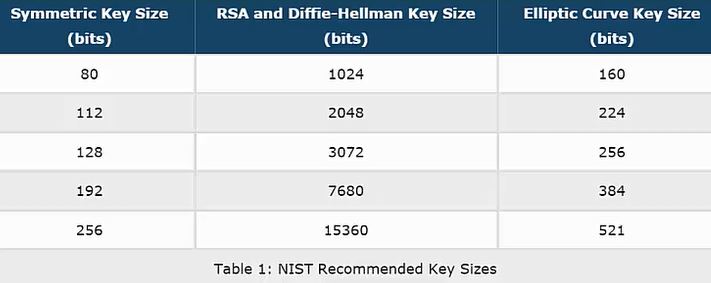 88
NIST Guidelines (Concrete Security)
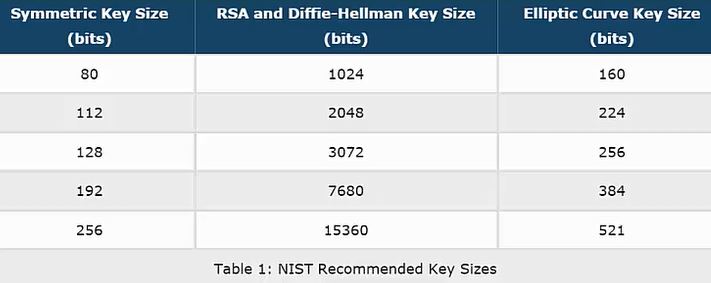 q=224 bits
q=256 bits
q=384 bits
q=512 bits
89
NIST Guidelines (Concrete Security)
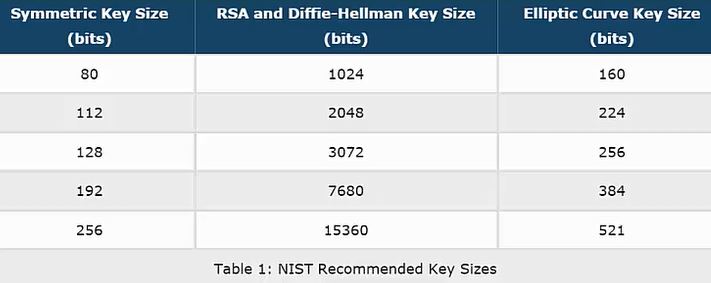 q=224 bits
q=256 bits
q=384 bits
q=512 bits
90
NIST Guidelines (Concrete Security)
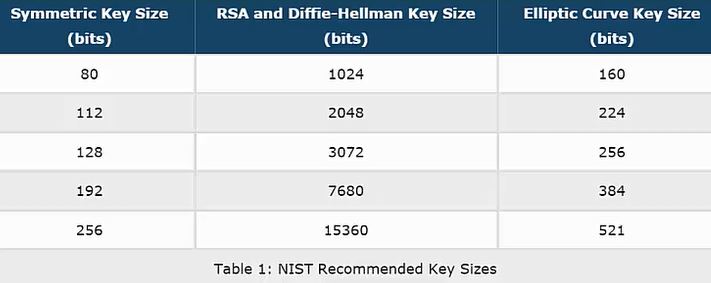 q=224 bits
q=256 bits
q=384 bits
q=512 bits
91
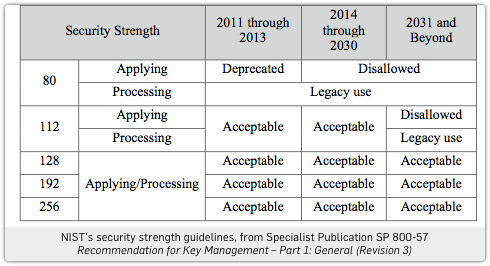 92
Password Authenticated Key-Exchange
93
Password Authenticated Key-Exchange
Tempting Approach: 
Alice and Bob both compute K= KDF(pwd)=Hn(pwd) and communicate with using an authenticated encryption scheme.
Problems: 
In practice the attacker can (and will) query the random oracle many times.
In practice people tend to pick very weak passwords
Brute-force attack: Attacker enumerates over a dictionary of passwords and attempts to decrypt messages with Kpwd’=KDF(pwd’)  (only succeeds if Kpwd’=K).
An offline attack (brute-force) will almost always succeed
94
Attempt 2
95
Attempt 2: MITM Attack
96
Password Authenticated Key-Exchange (PAKE)
97
See RFC 6628